医保
定点医疗机构是二工乡社区卫生服务站（乌鲁木齐市第一人民医院一楼）。
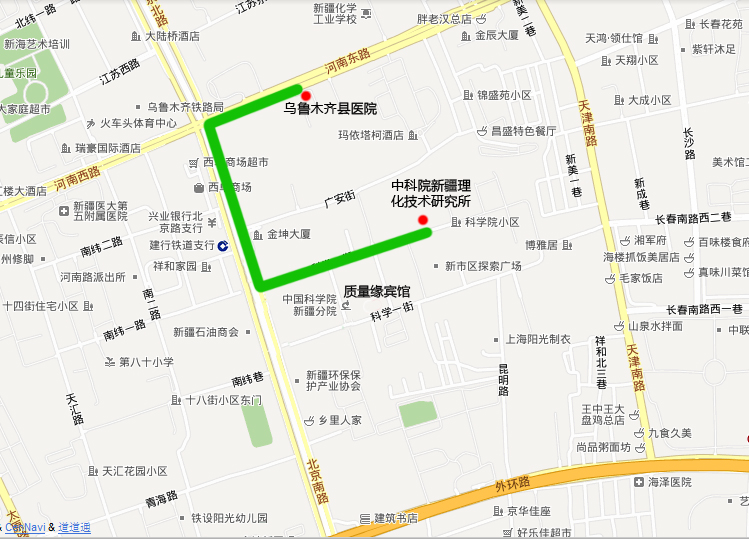 医保简明流程
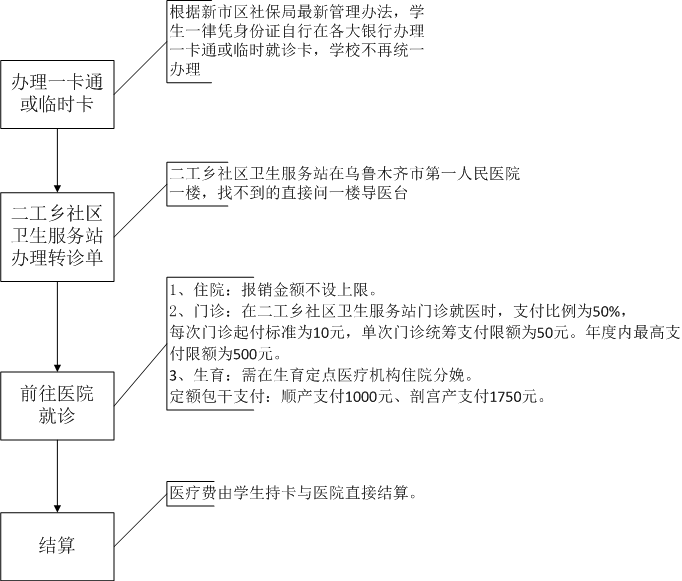 医保报销比例
在一个自然年度内累计个人负担合规医疗费用1.5万元以上（含1.5万元）的部分按照城乡居民大病保险政策报销支付。